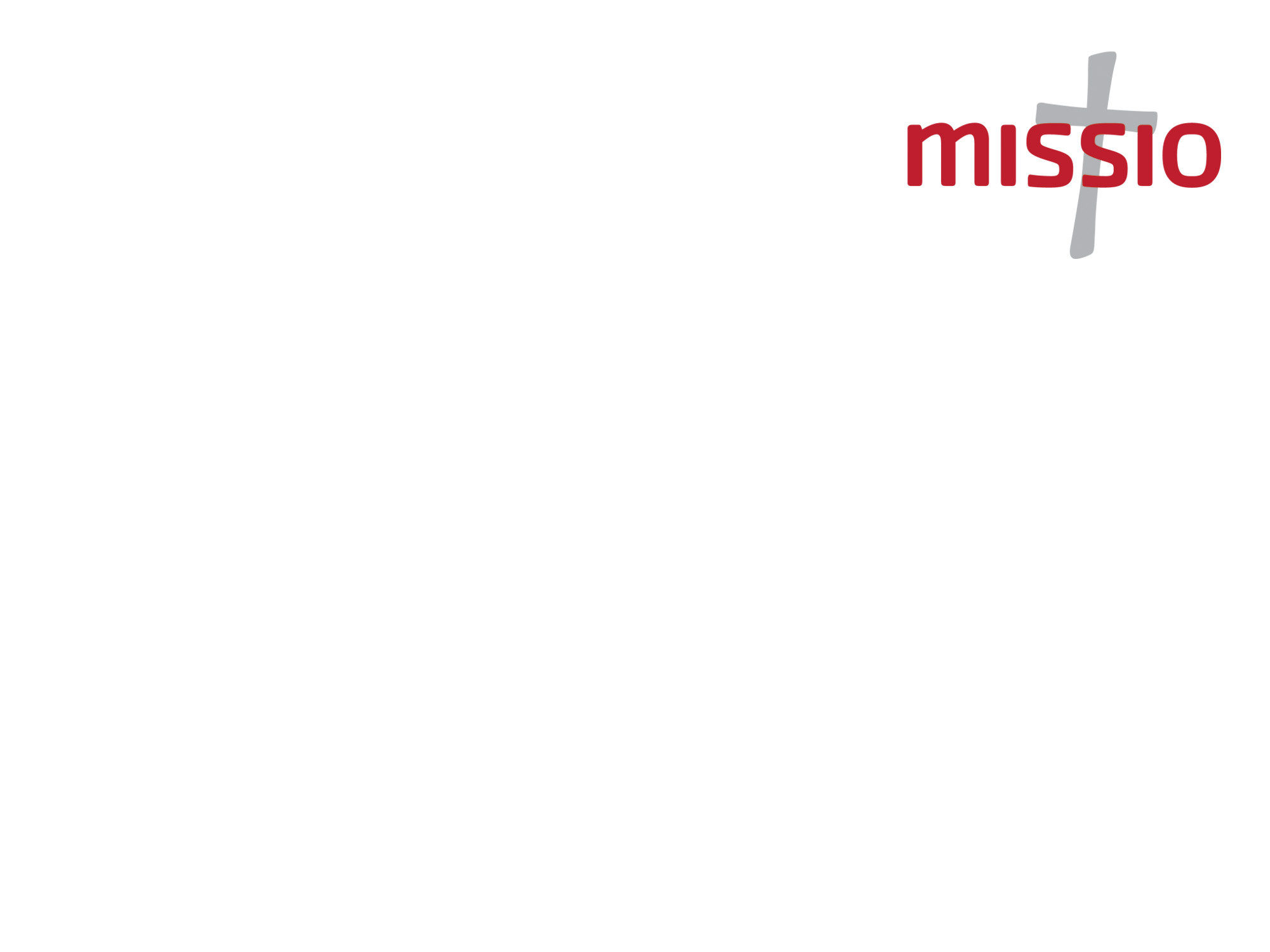 Nobody, 
no situation 
and no place 
is beyond God’s care.
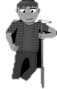 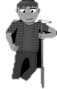 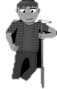 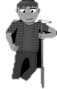 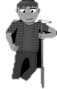 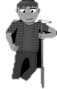 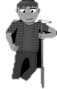 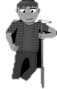 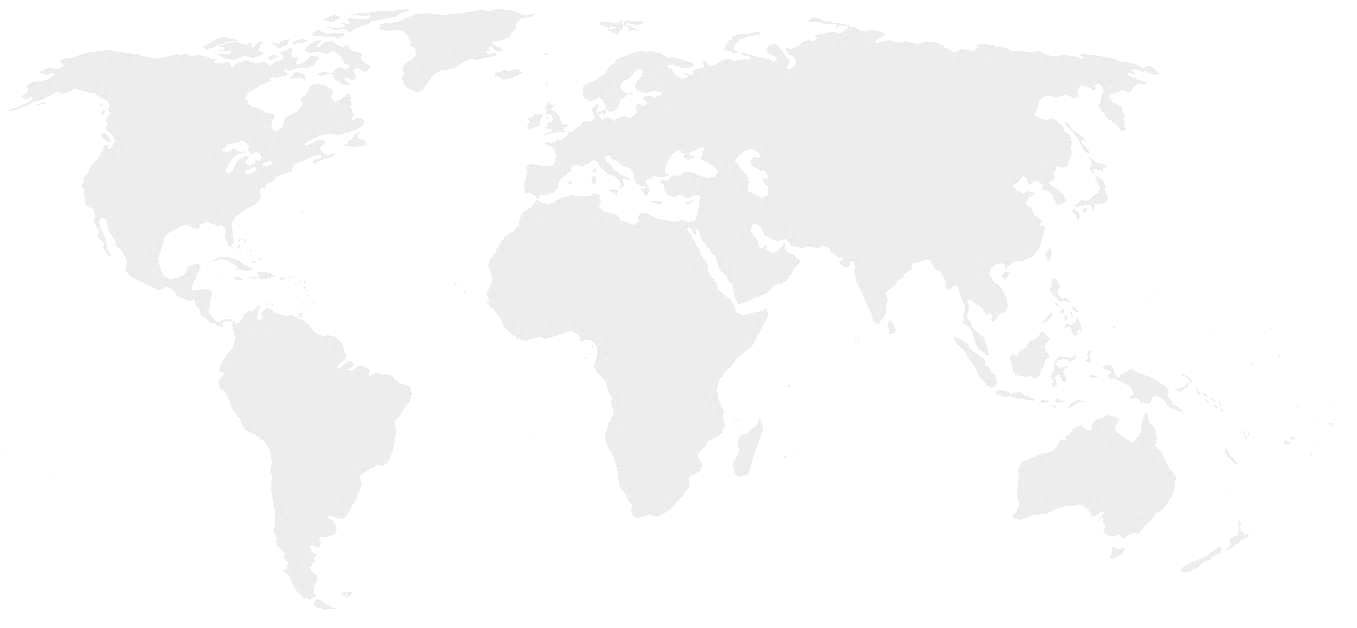 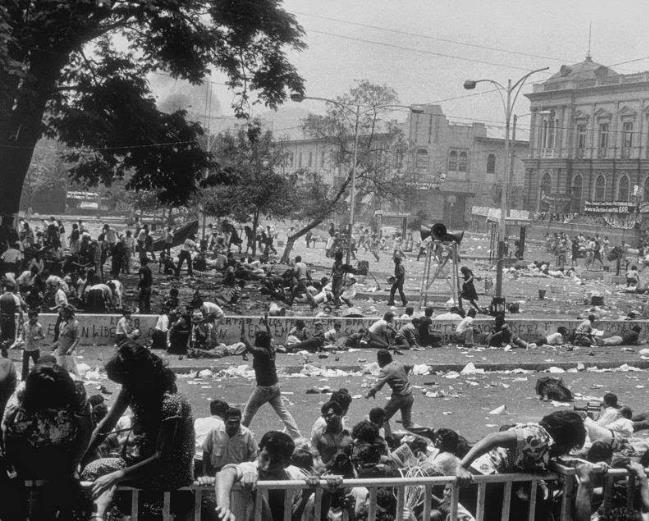 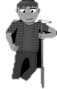 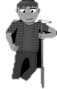 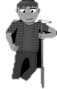 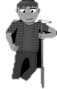 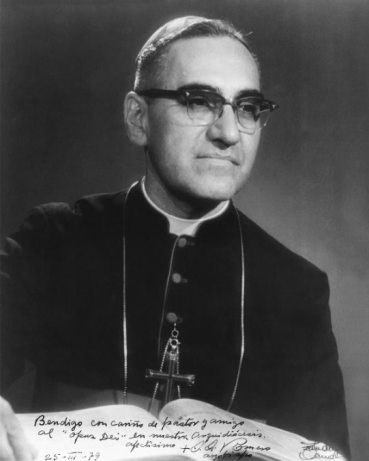 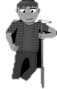 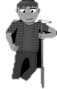 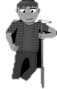 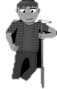 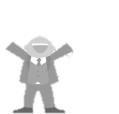 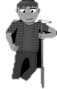 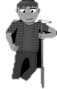 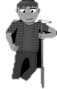 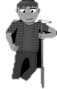 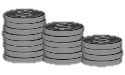 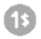 15 August 1917 – 24 March 1980
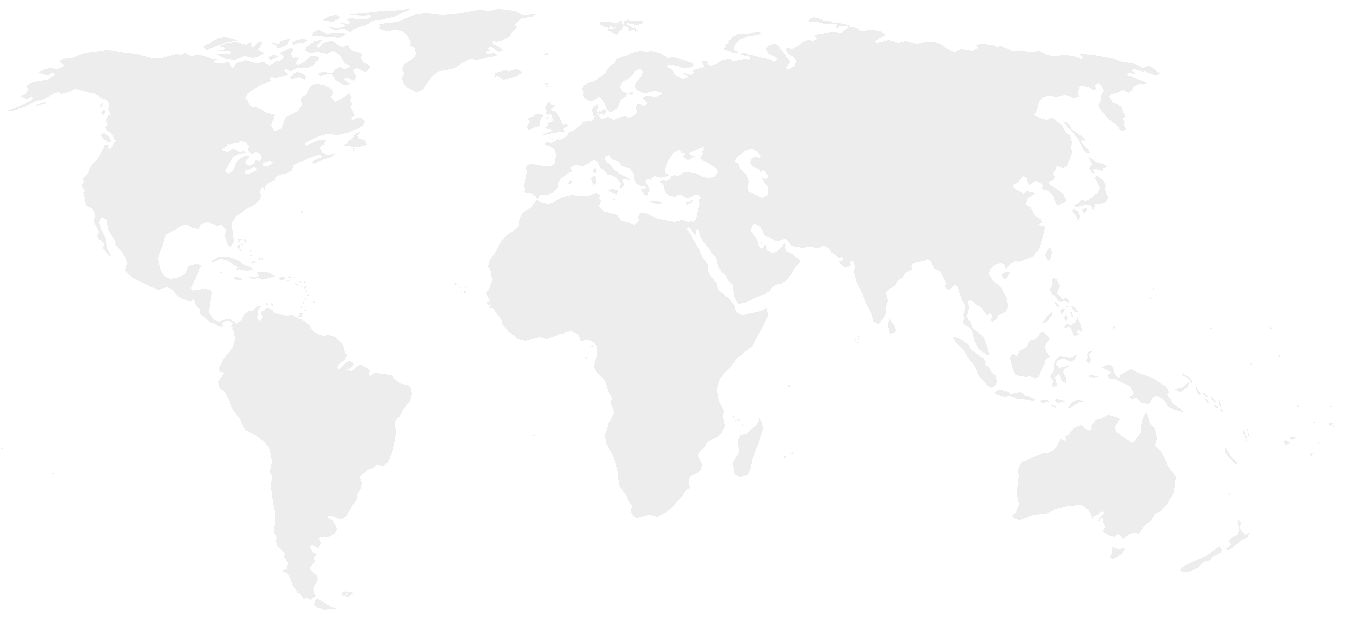 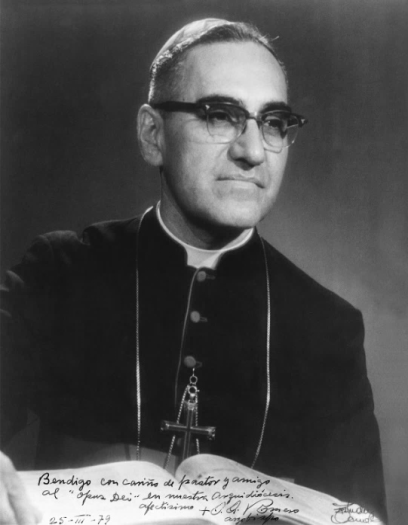 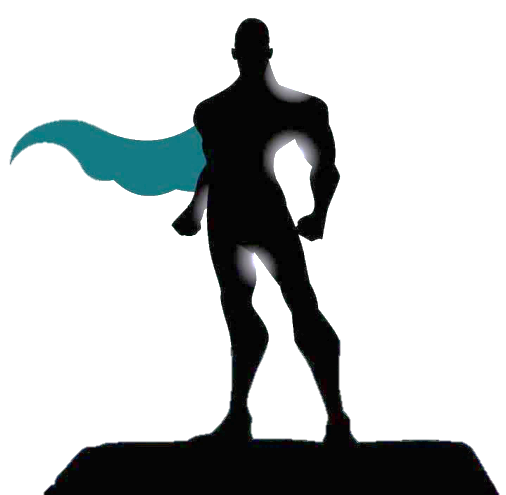 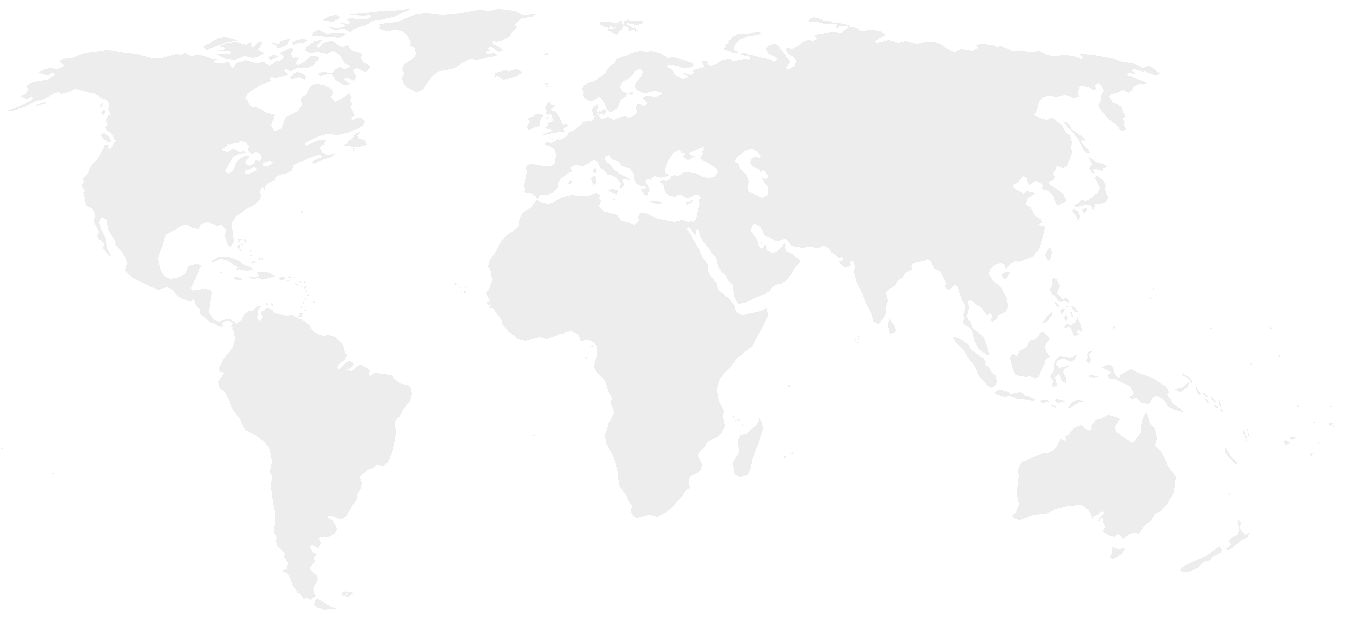 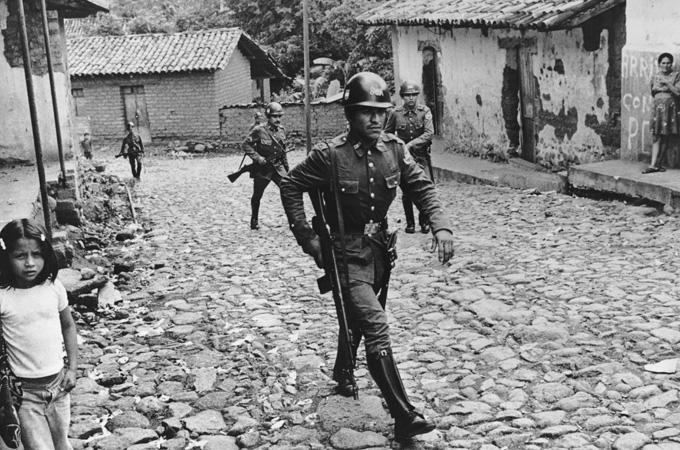 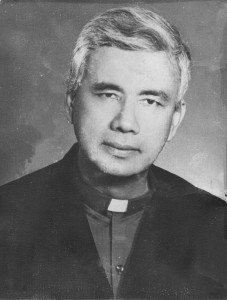 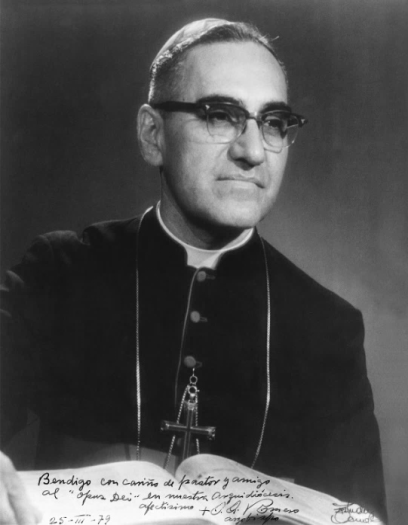 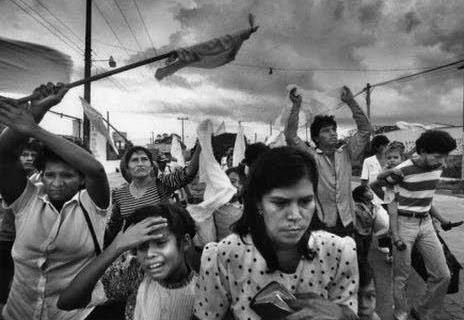 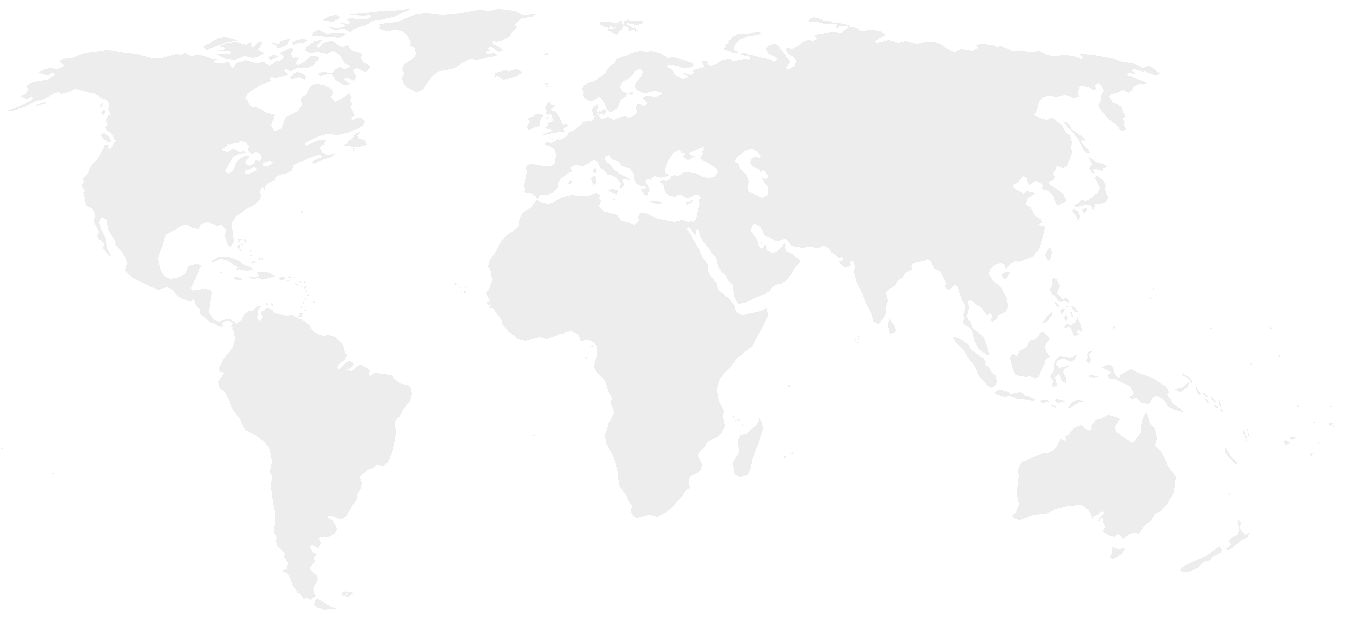 ‘Jesus said… “Love one another, just as I have loved you.”’                  Gospel of John 13:34
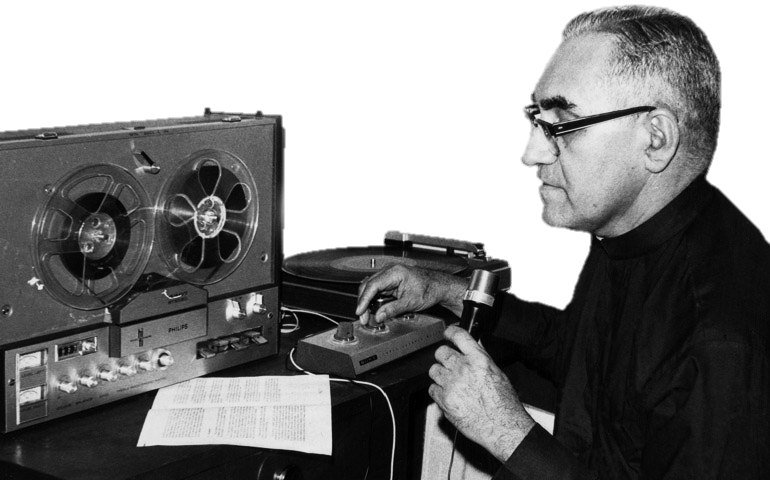 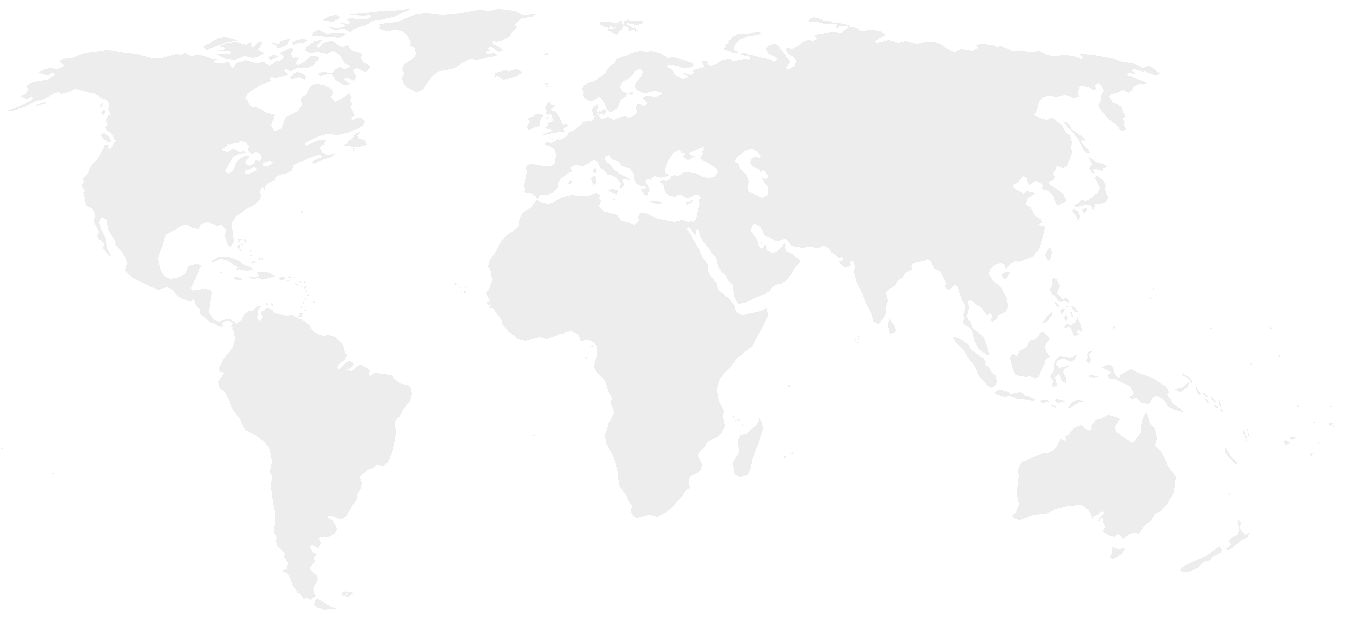 ‘It is not God’s will 
for some to have everything 
and others 
to have nothing.’  
St Oscar Romero
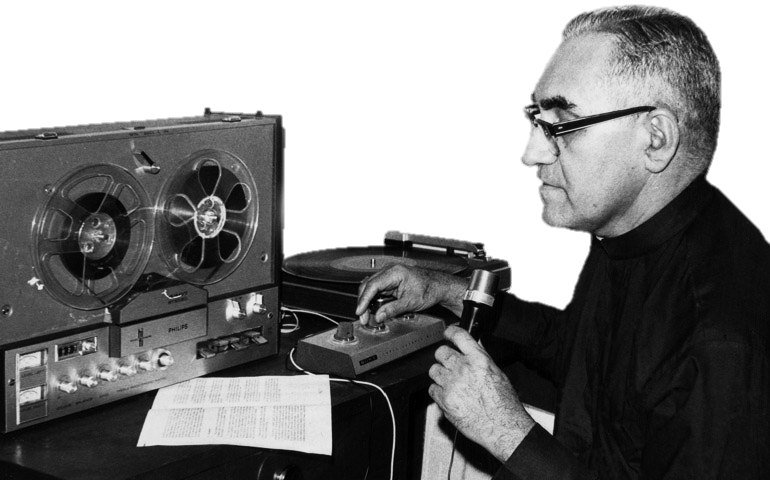 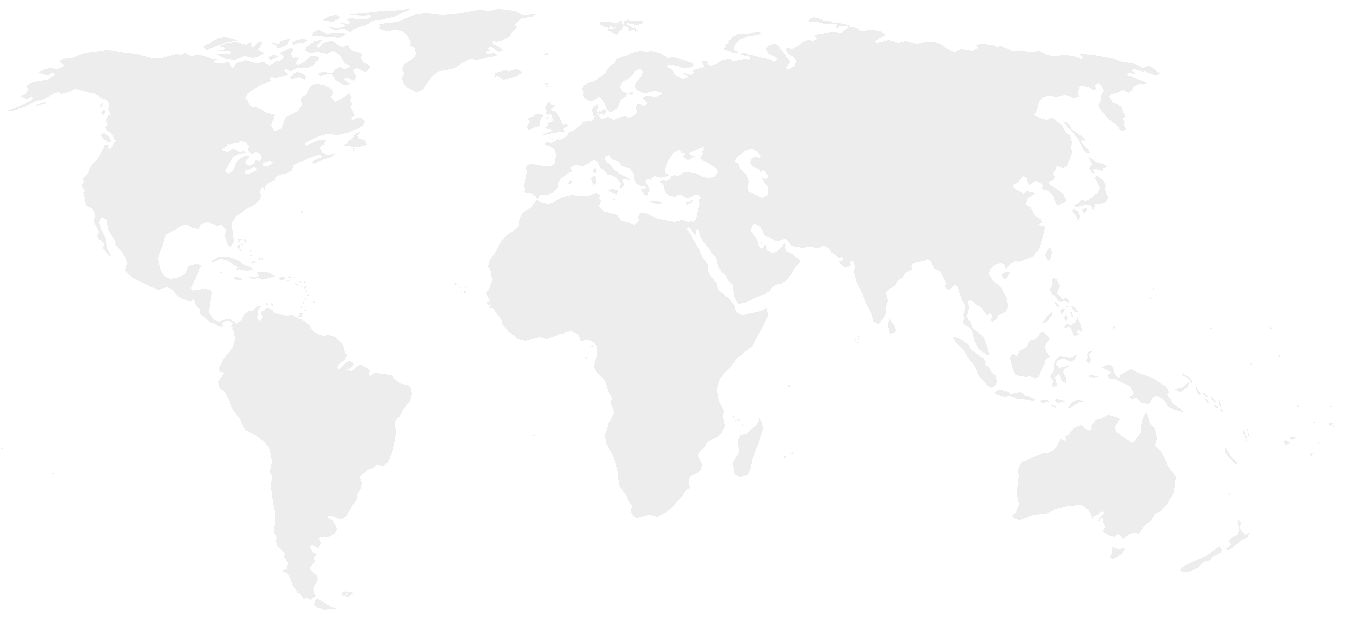 ‘In the name of God, and in the name of this suffering people… I beg you, I implore you, I order you, in the name of God, stop the cruelty!’
St Oscar Romero
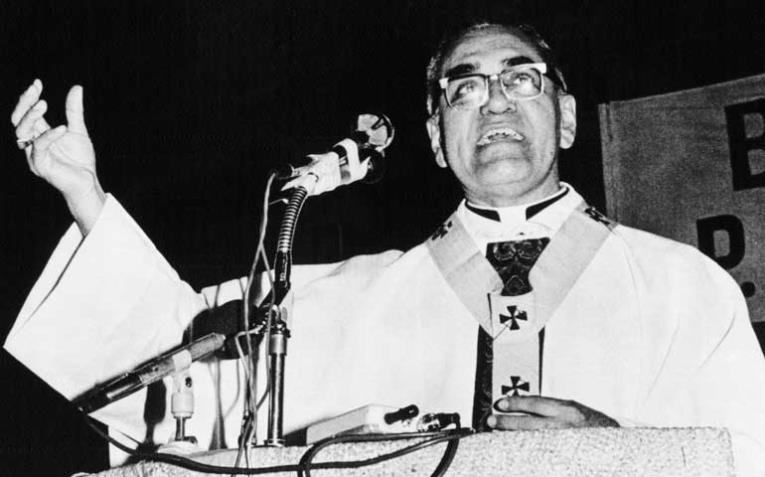 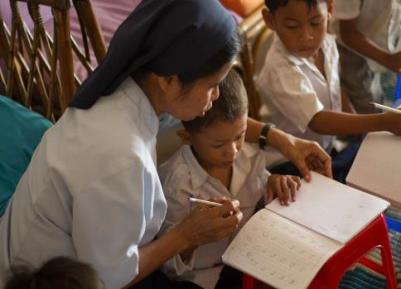 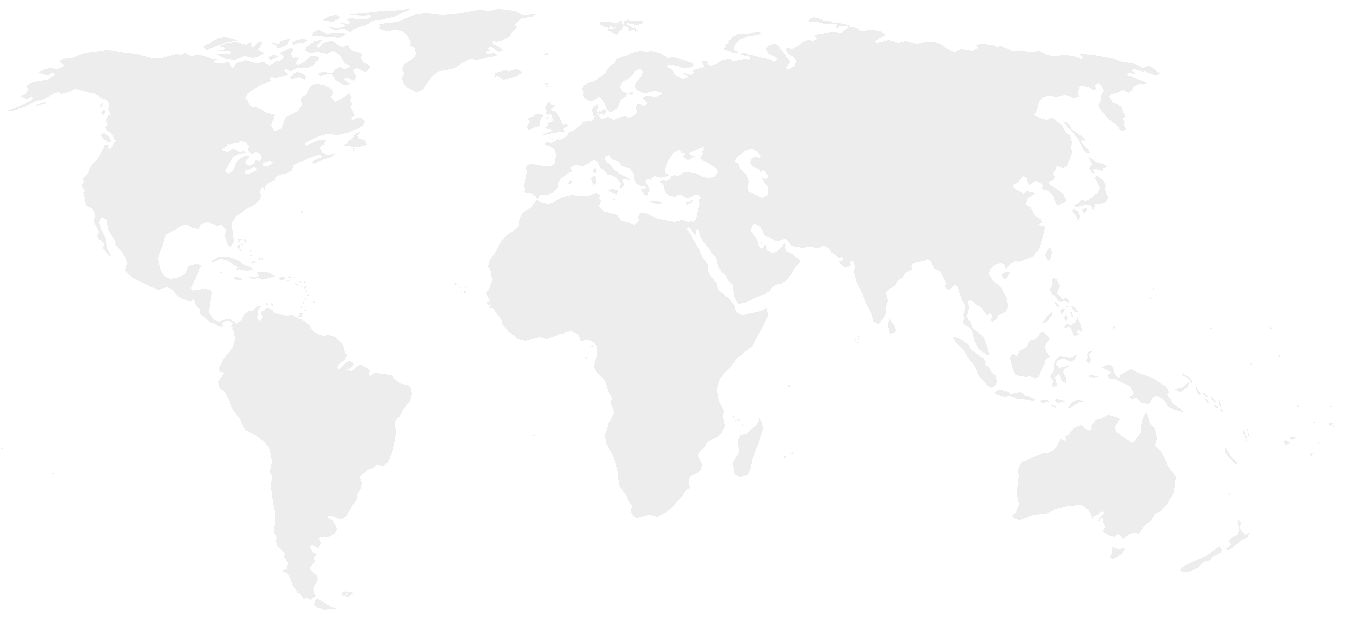 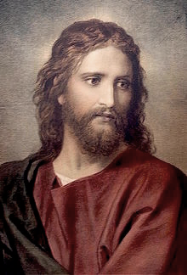 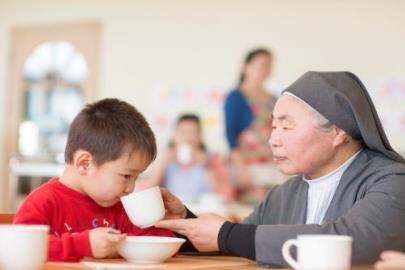 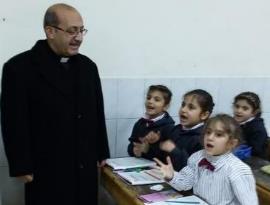 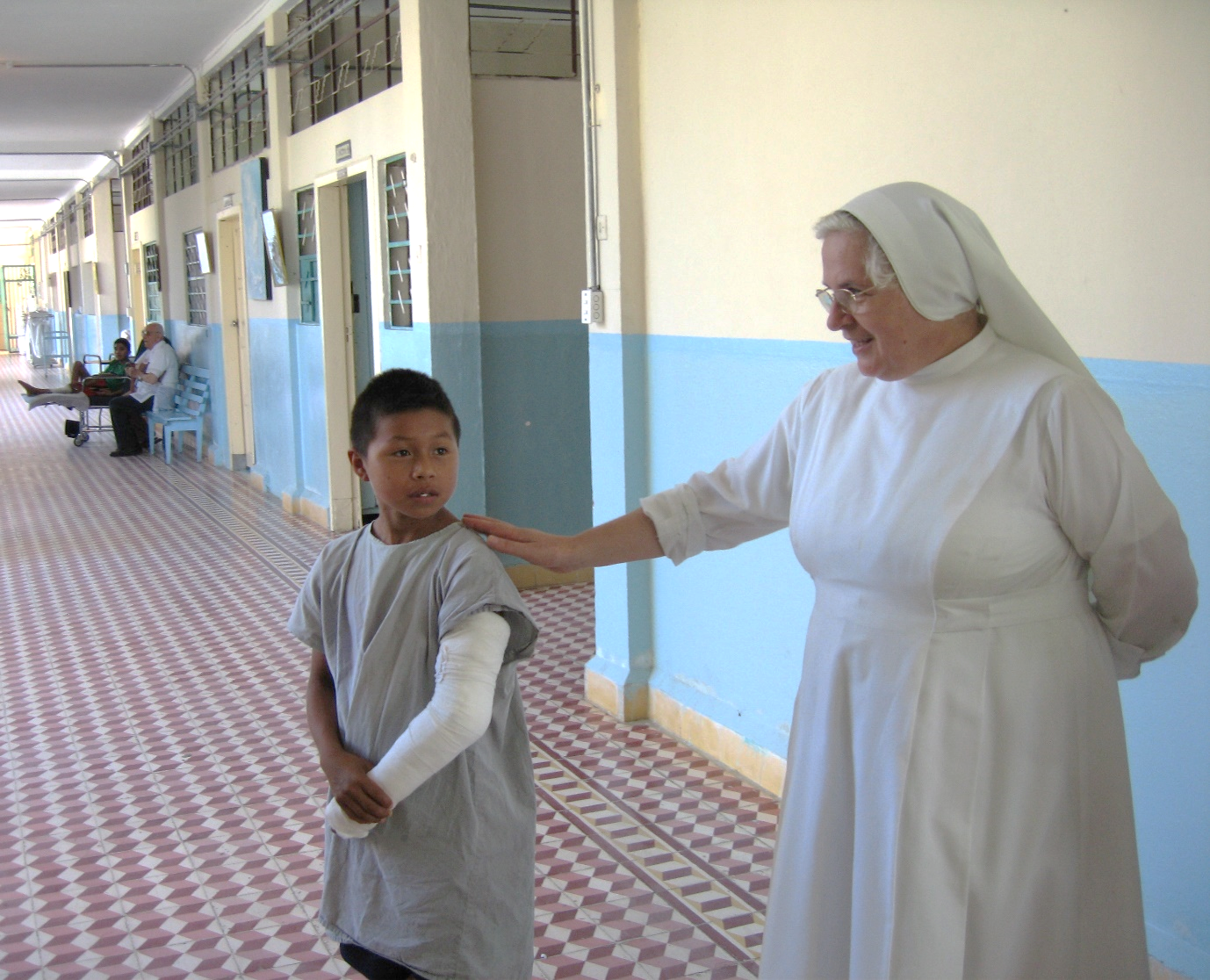 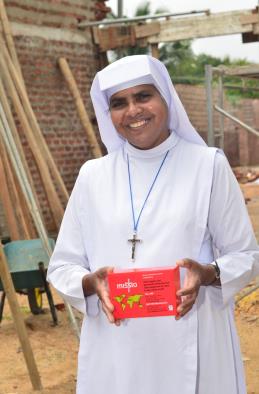 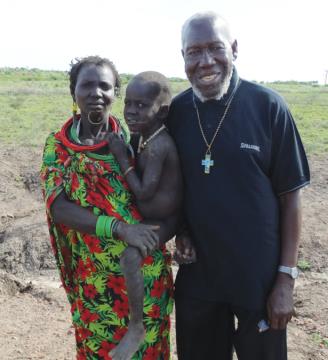 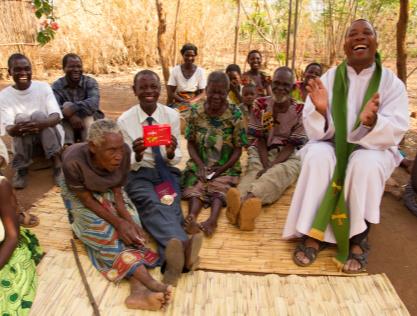 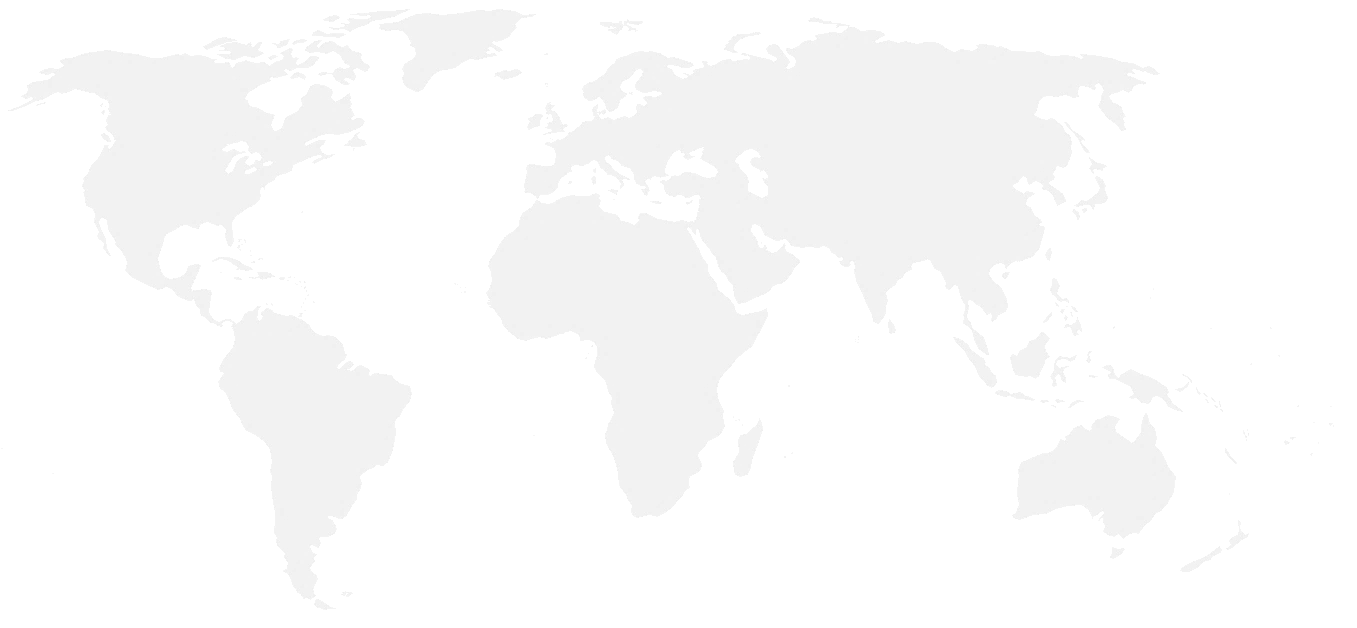 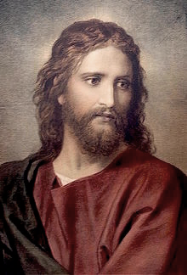 ‘The Spirit of the Lord is within me. 
God has chosen me to share his message with the poor. 
God sends me to tell those in chains that they are free, 
and to help those who struggle to see a way forward.
God sends me to support those who are treated unfairly, 
And to proclaim a time pleasing to the Lord.
The Lord sends me to be a missionary of his love.’
Amen.
Adapted from Luke 4:18
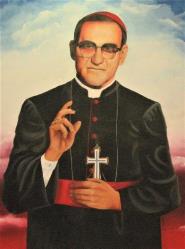 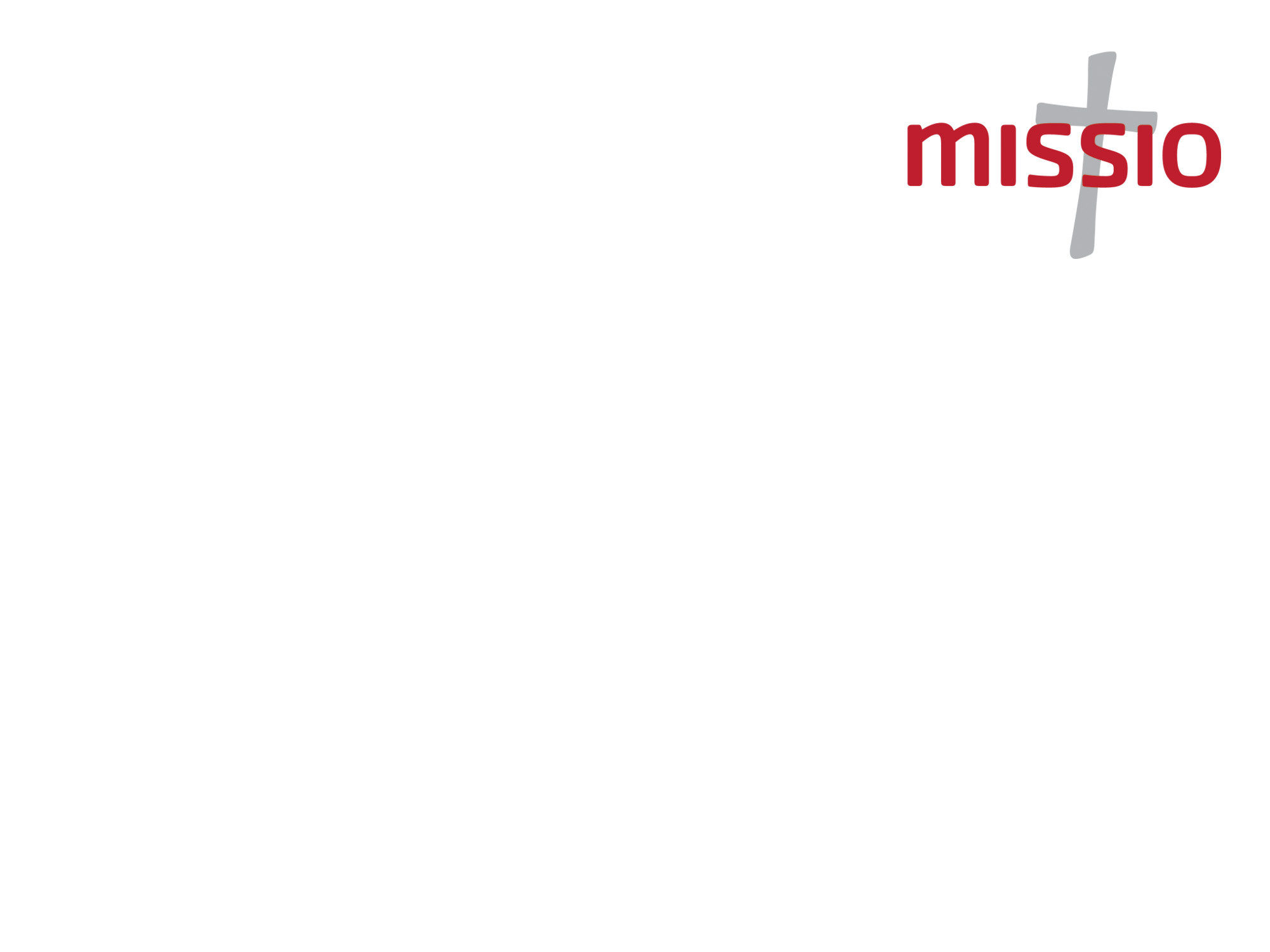 Nobody, 
no situation 
and no place 
is beyond God’s care.